Maximizing SQL Server Performance
John Lowther
Cloud Applications Administrator
General layout for this session.
A little information about me.
  
  
A little information about you. 
  
  
Information about this session.
Agenda
Q&A
John Lowther
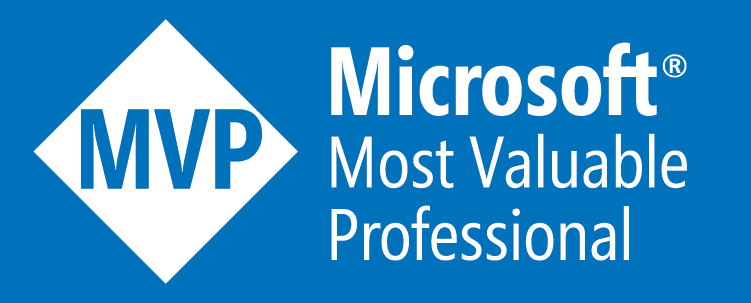 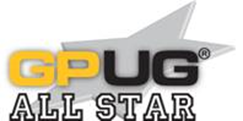 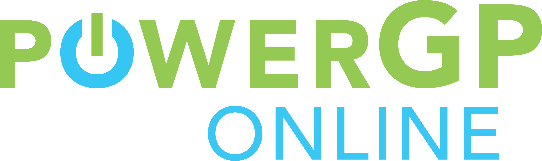 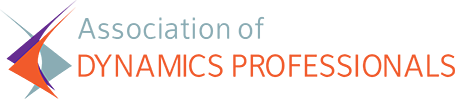 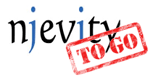 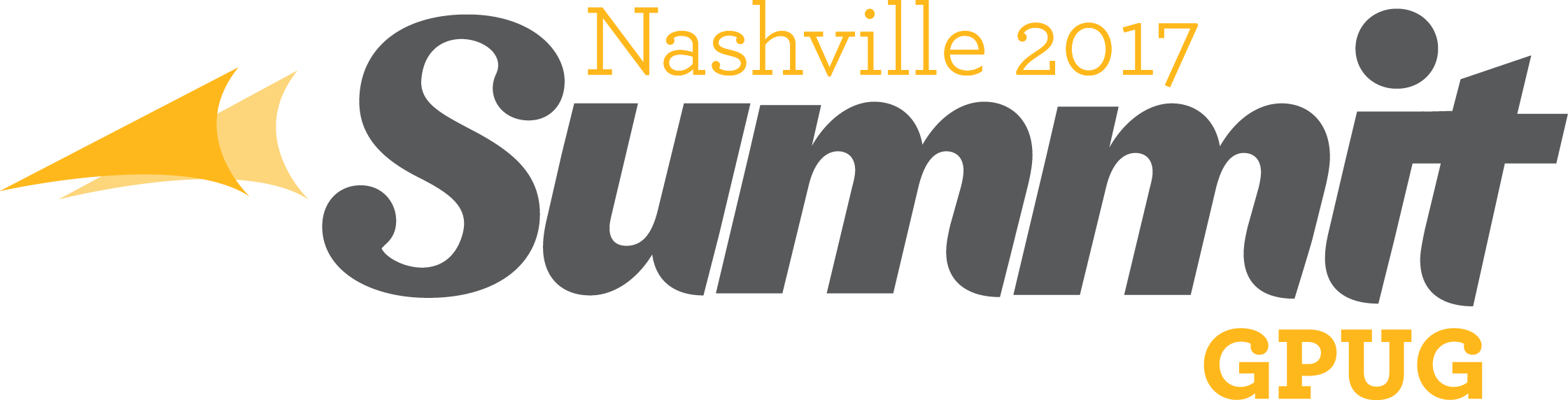 John Lowther
Cloud Applications Administrator – Njevity, Inc.
Microsoft Business Solutions MVP & GPUG All Star
Member of the Association of Dynamics Professionals
Chairman on the GP Installation and Configuration Exam Committee
GPUG Member – Serving on the Planning and Programming Committees
Member of the Professional Association for SQL Server (PASS)
Dynamics Credentialed Professional
Blogs:  Microsoft Dynamics GP DBA | Microsoft Dynamics GP Administrator
Working with Dynamics GP over 10 years, Database Administrator (DBA) over 15, Developer over 20
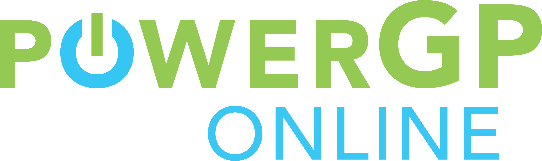 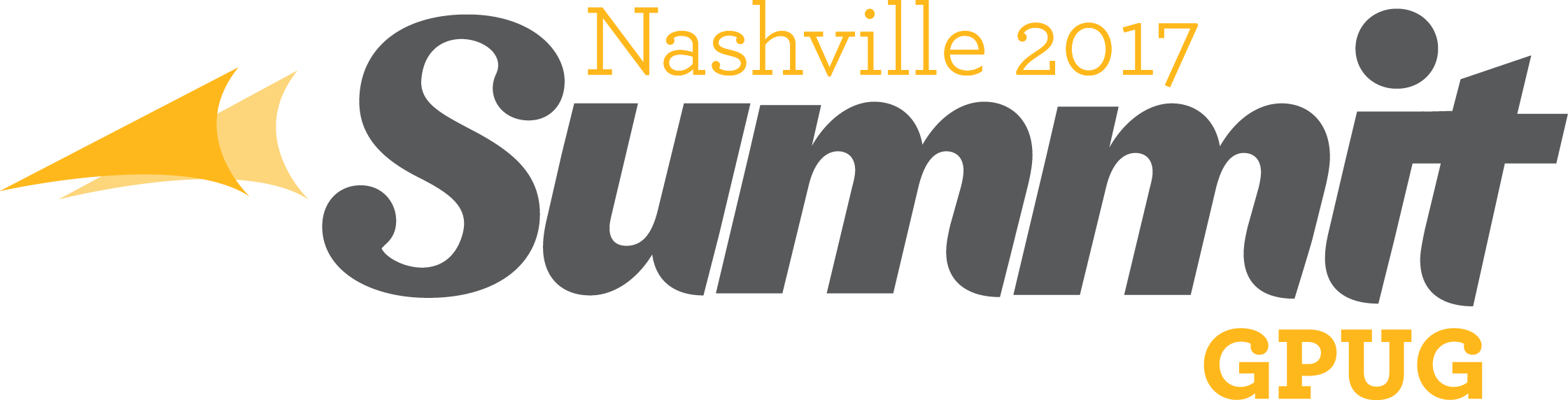 Who are all you people anyway?
How many GP users are here?
   
How many partners are here?
   
Any none GP people here?

How many IT people are here?

Any none IT people here?
About this session?
Title: Maximizing SQL Server Performance
Description
Increase your confidence and knowledge as we explore how to maximize the performance of a SQL Server running Microsoft Dynamics databases. 
We will also briefly review the settings you should be using, along with other important things you can do to increase performance.
Learning Objectives
Learn some simple Settings that can drastically affect performance.
Learn some simple things you should be doing to drastically reduce the time it takes for upgrades.
Learn how to punish Finance if they really upset you. Warning this may get you fired!
Q & A
As much as possible, every system is different and yet the same.
Updates
BIOS
RAM
Hardware &Disk Arrays
SQL Server Settings
DEMO TIME
Let’s make sure I did not skip anything.
Server
Maximum server memory (in MB):
Processor
Boost SQL Server priority.
Default index fill factor
Compress backup
Network Packet Size
Let’s make sure I did not skip anything.
Database
Owner
Autogrowth / Maxsize
Recovery model
Auto Close
Auto Shrink
Auto Create Statistics
Auto Update Statistics – Asynchronously
Page Verify
Change Tracking
MaintenancePlans
https://ola.hallengren.com/
Upgrades
When you have slow performance
Is it really SQL Server?
Where is your bottle neck?
Network (cable, another server, etc.)
Some totally outside GP hitting the SQL Server?
SQL Server’s - CPU
SQL Server’s - Memory
SQL Server’s - Disk IO
How to find out
Task Manager
Resource Monitor
SQL Job Activity Monitor
SQL Activity Monitor
SQL Dashboard (New – Performance Reports)
Other Tools
Other Things & Tools
File growth event notifications

ApexSQL (Refactor)
RedGate 
Idera
GP Power Tools – See David Musgrave
Argh! Finance
John Lowther
Cloud Applications Administrator – Njevity, Inc.

Contact Information:
	Twitter: @jlowther
	JohnLowther@Hotmail.com
	Jlowther@Njevity.com
	Cell: (601) 842-5462
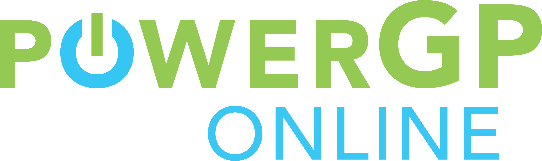 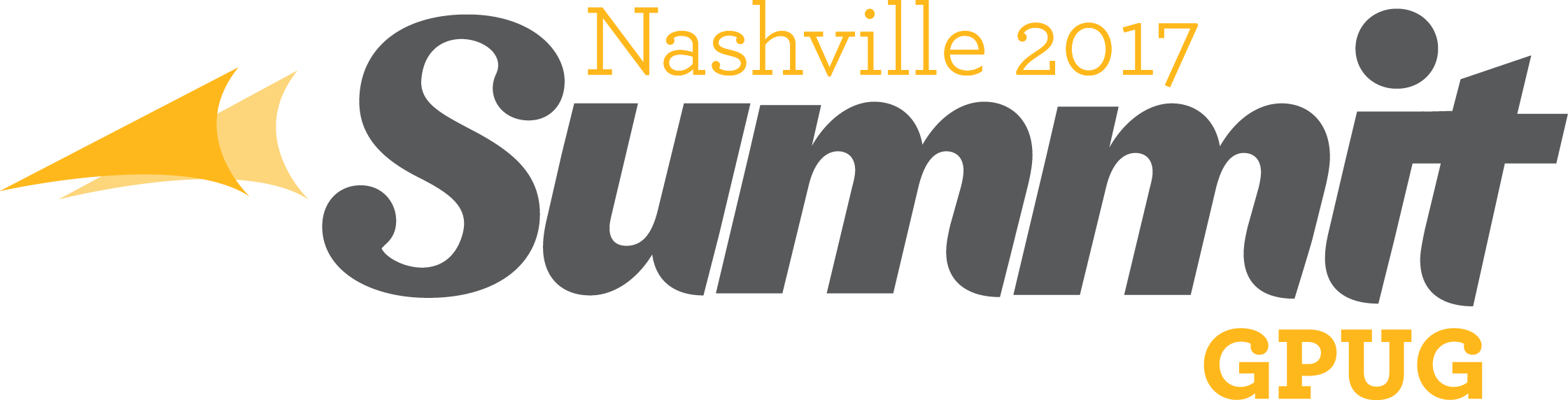 Last Reminders
Complete Session Survey
What did you think of this session? We value your feedback in our efforts to continuously improve, please complete the session survey in the app or online at: www.gpugsummit.com/surveys  

Session Materials
The session materials can be found in the app or online in the event community library at:
www.gpugsummit.com/materials

Thanks and Have a Great Conference!